Tow Cube Design Overview
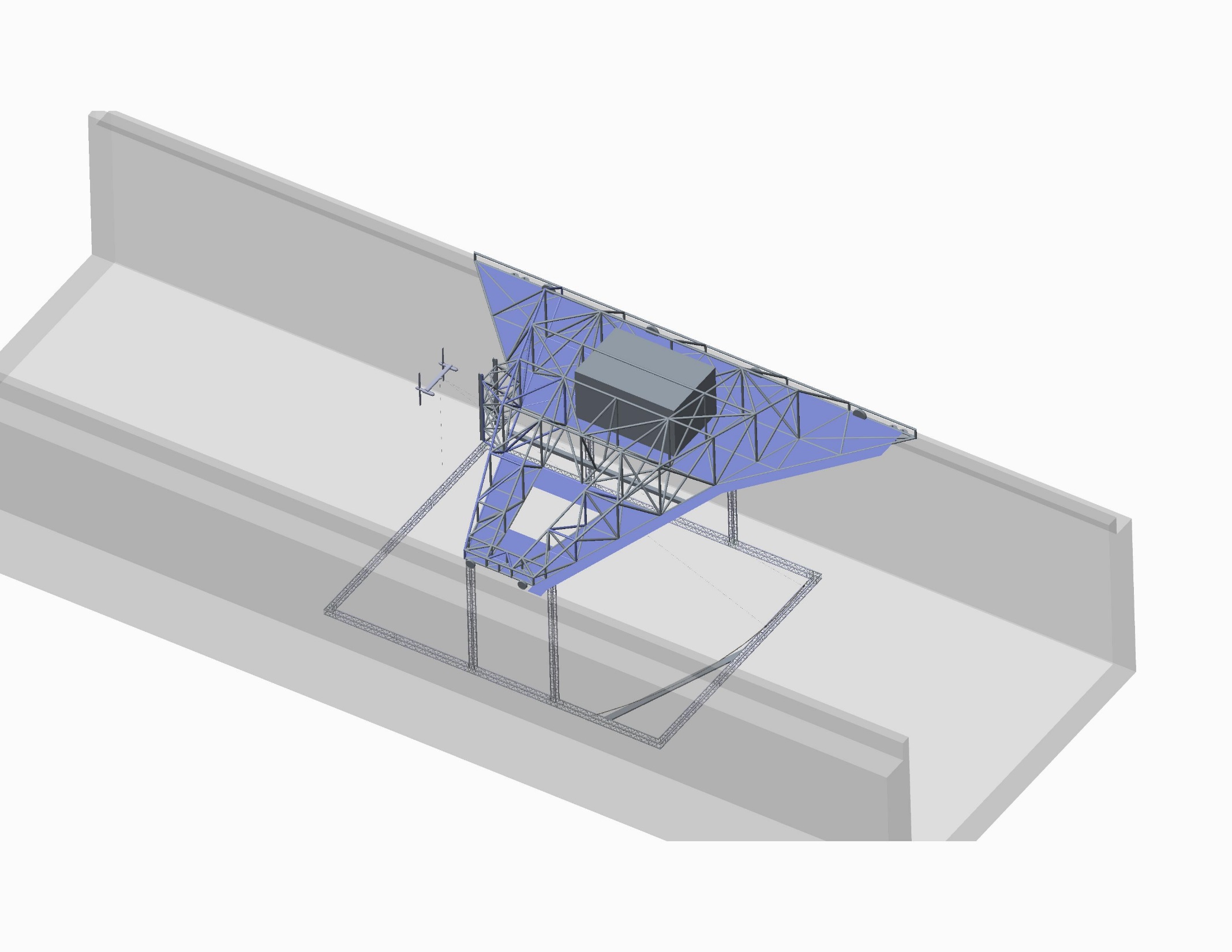 Tow Cube Design Overview
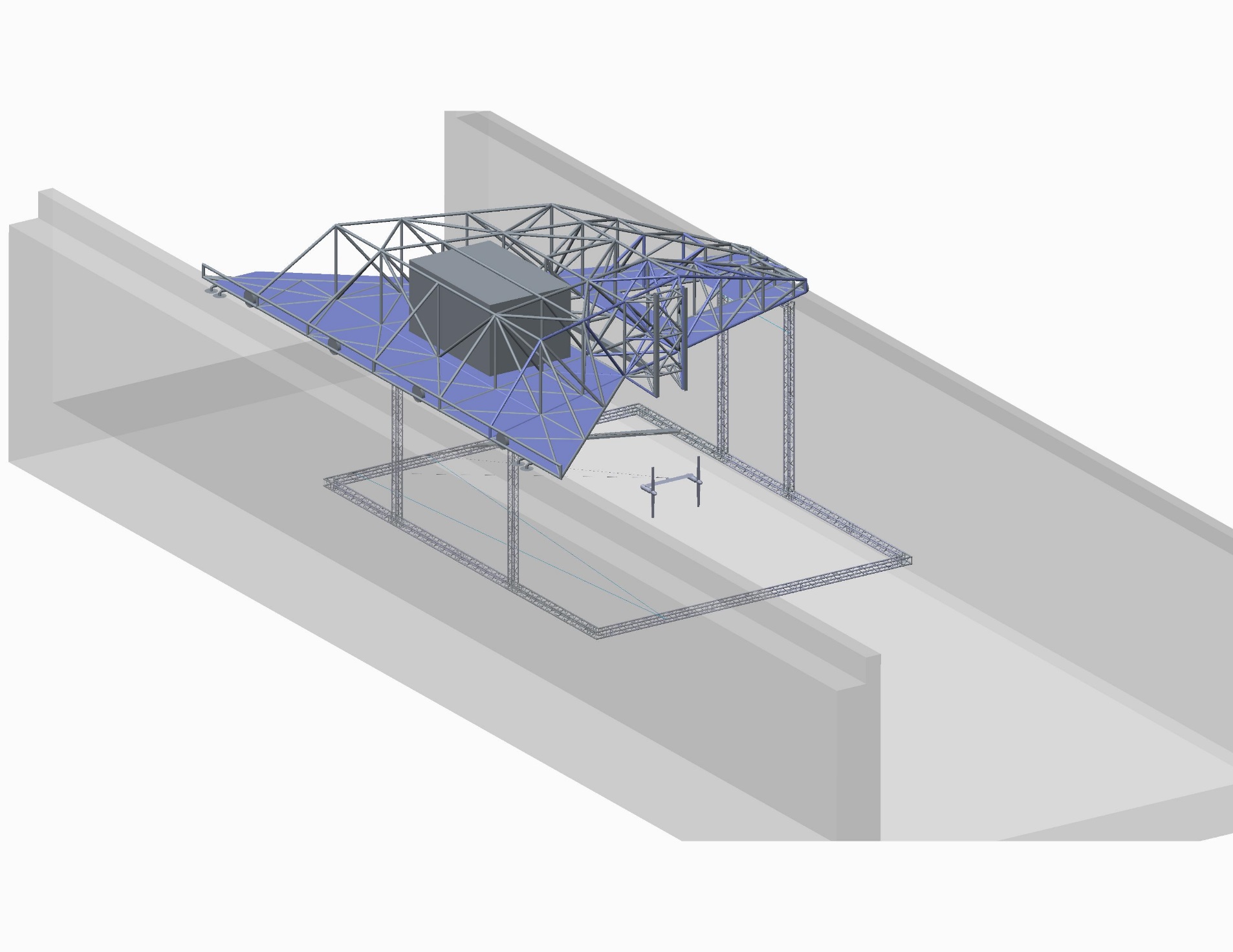 Tow Cube Design Overview
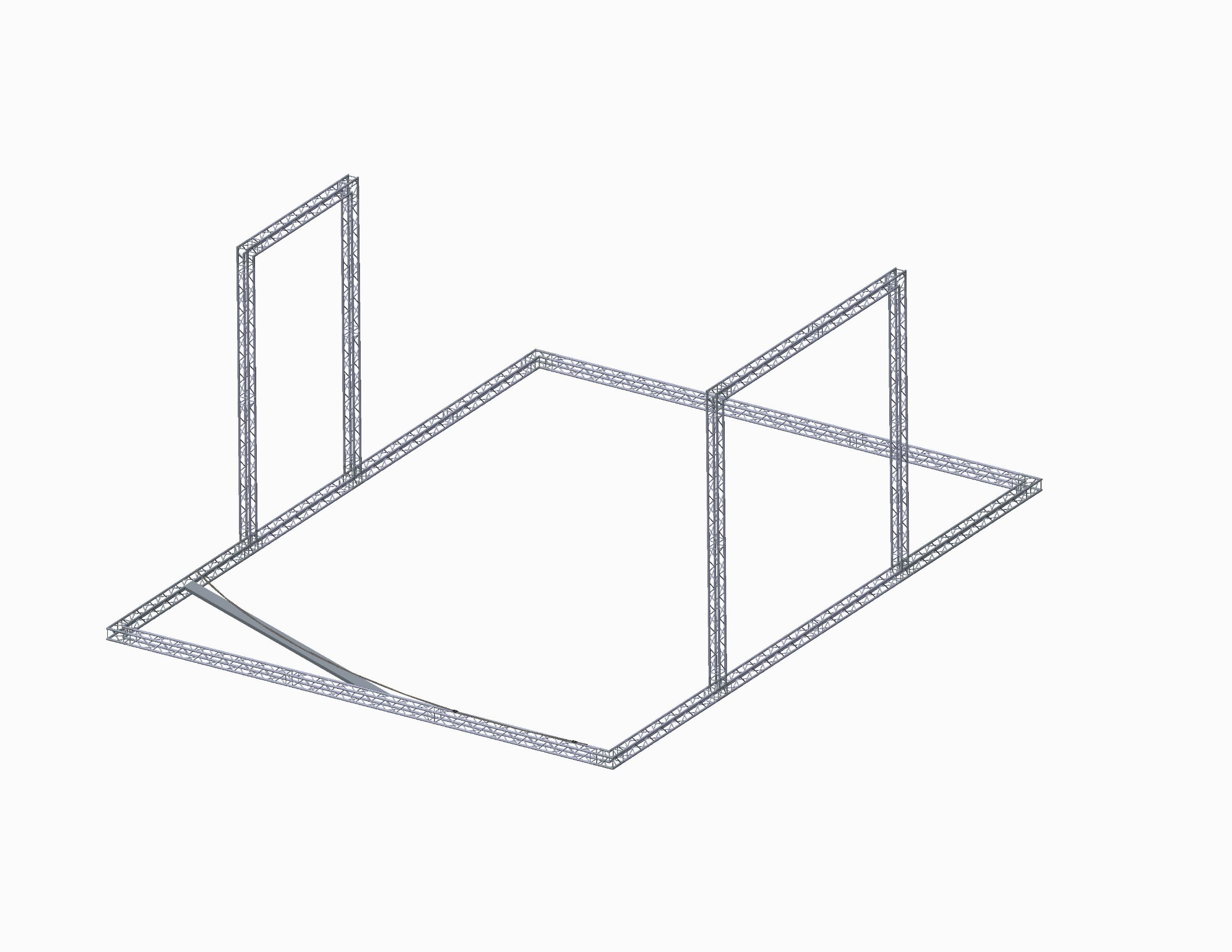 7 m
16.5 m
12.5 m
Tow Cube Design Overview
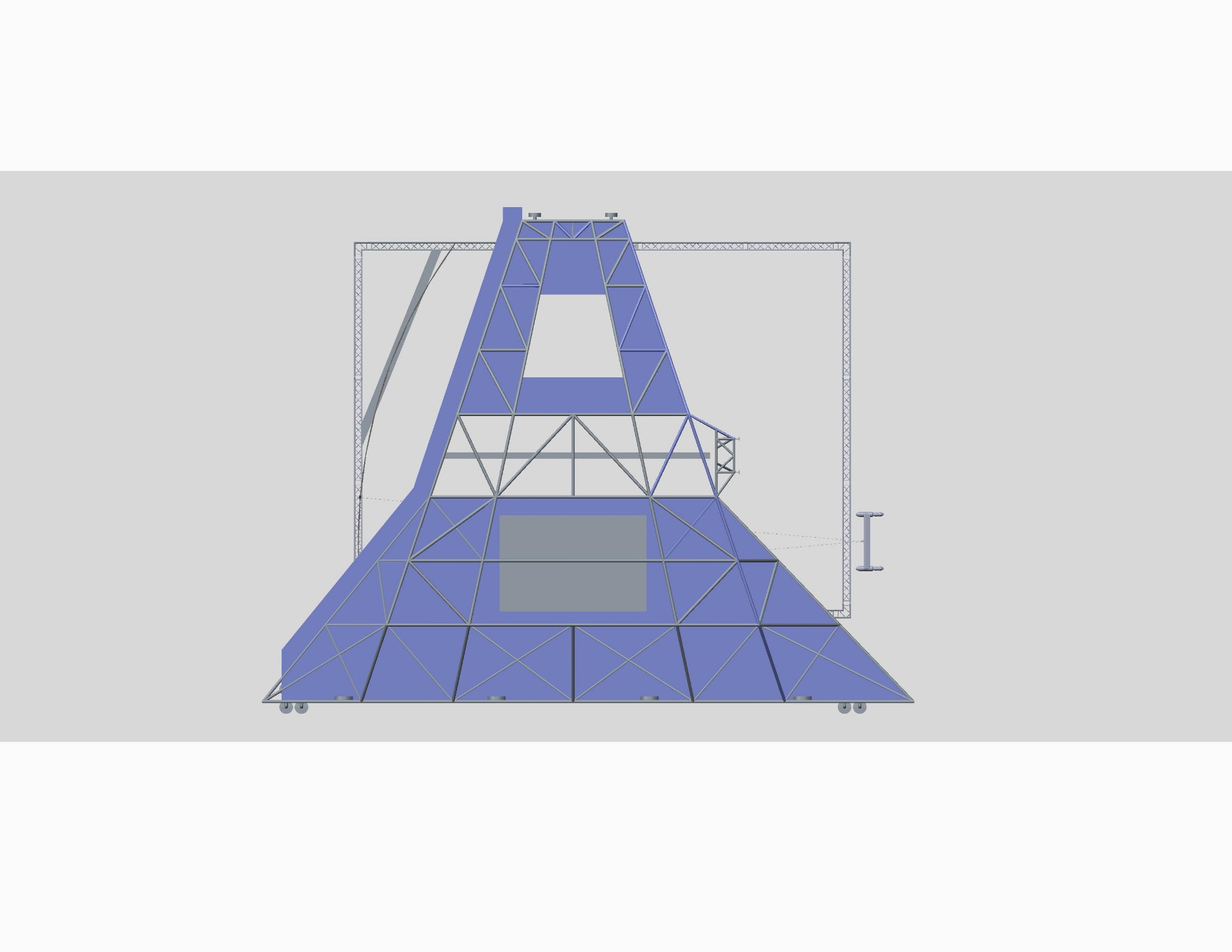 Tow Cube Design Overview
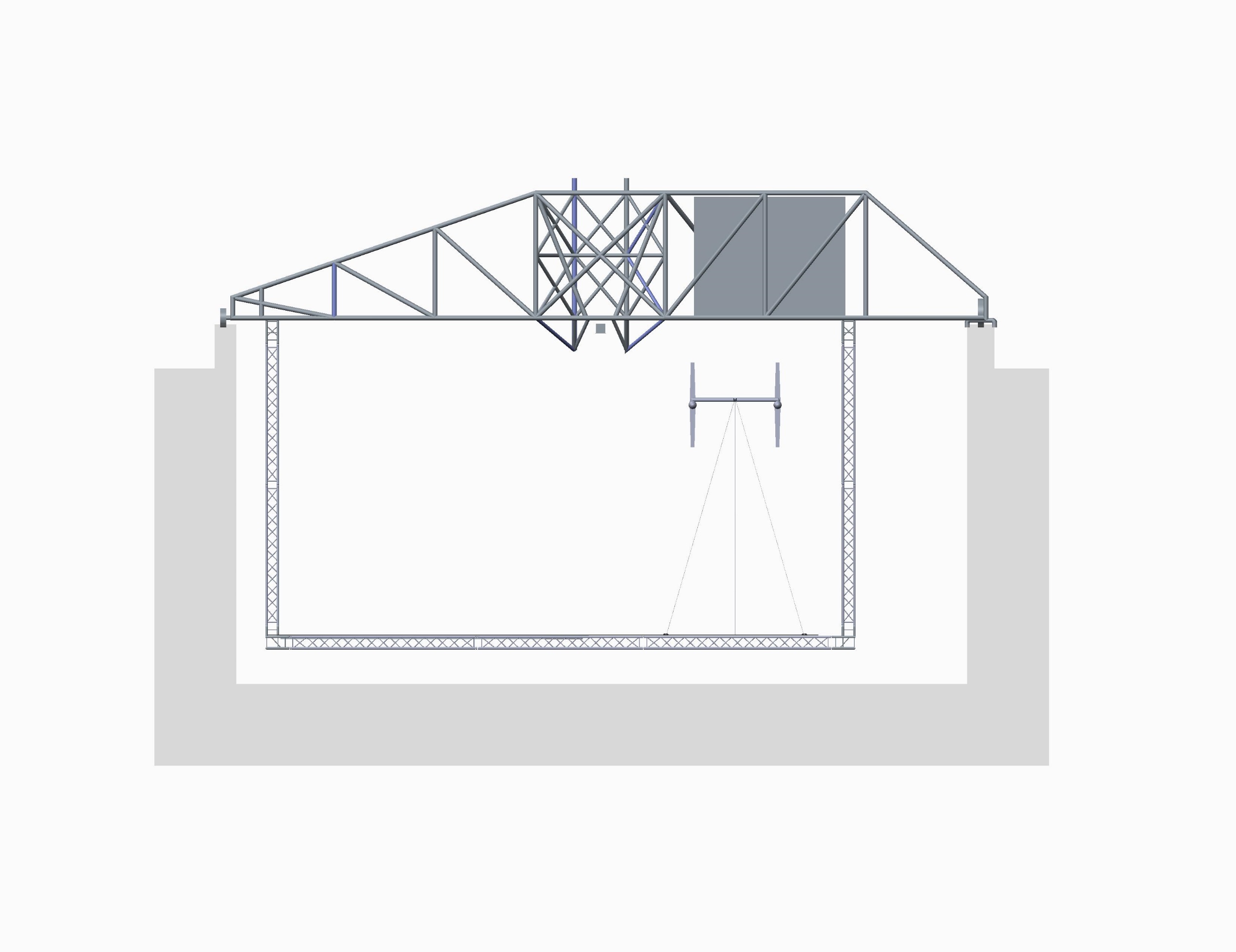 Attachment Plates
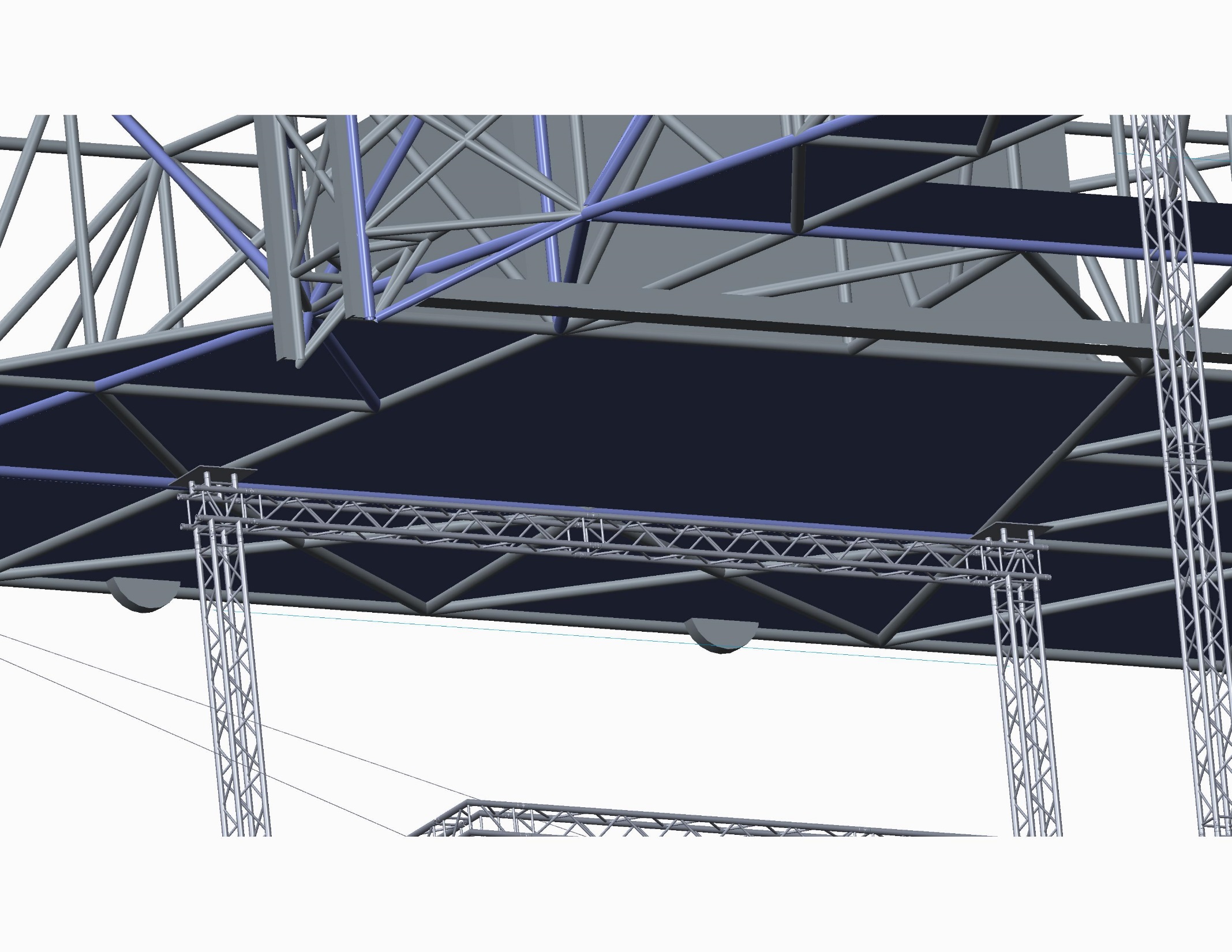 Preliminary Analysis (Stress)
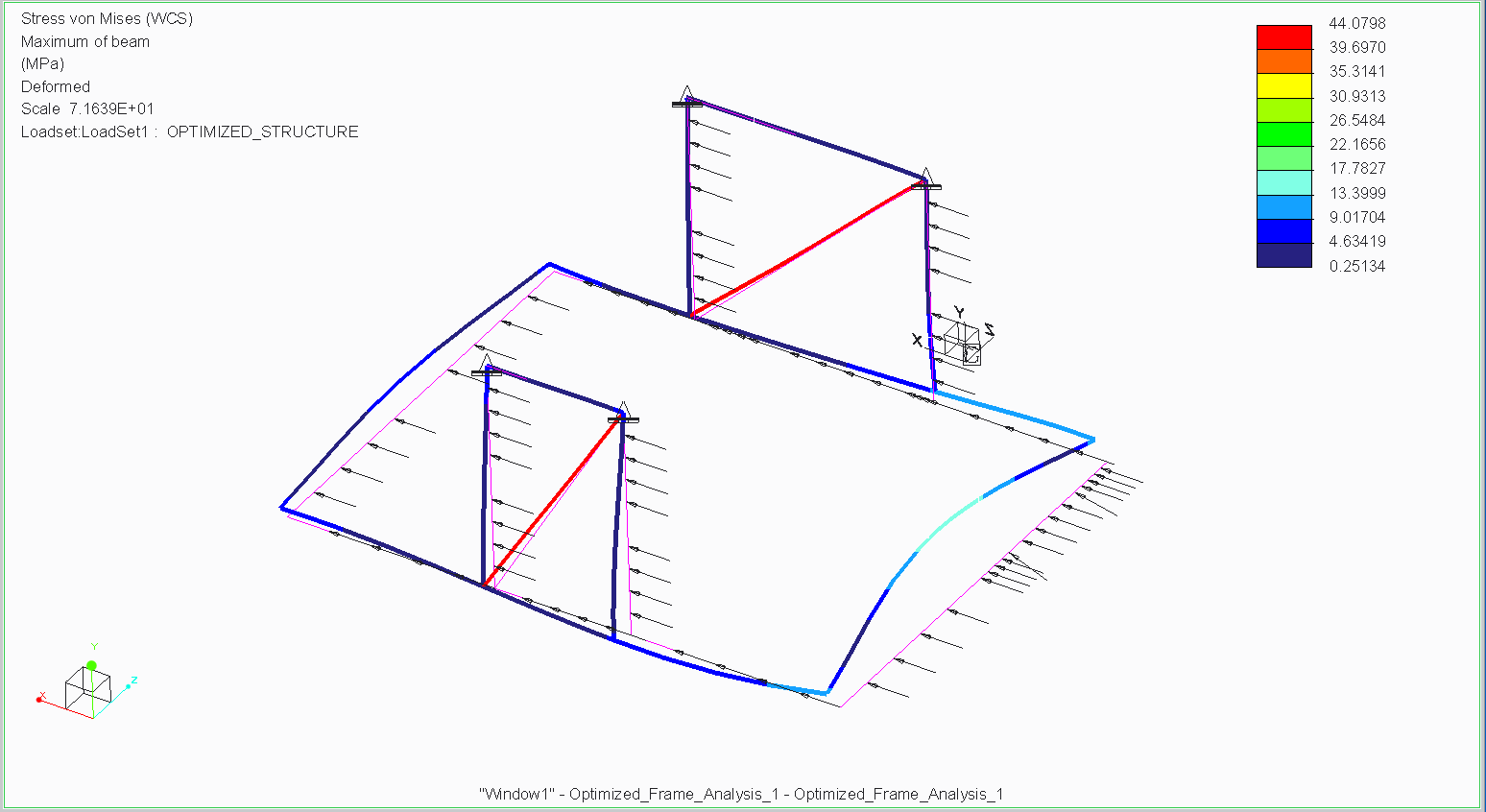 Preliminary Analysis (Displacement)
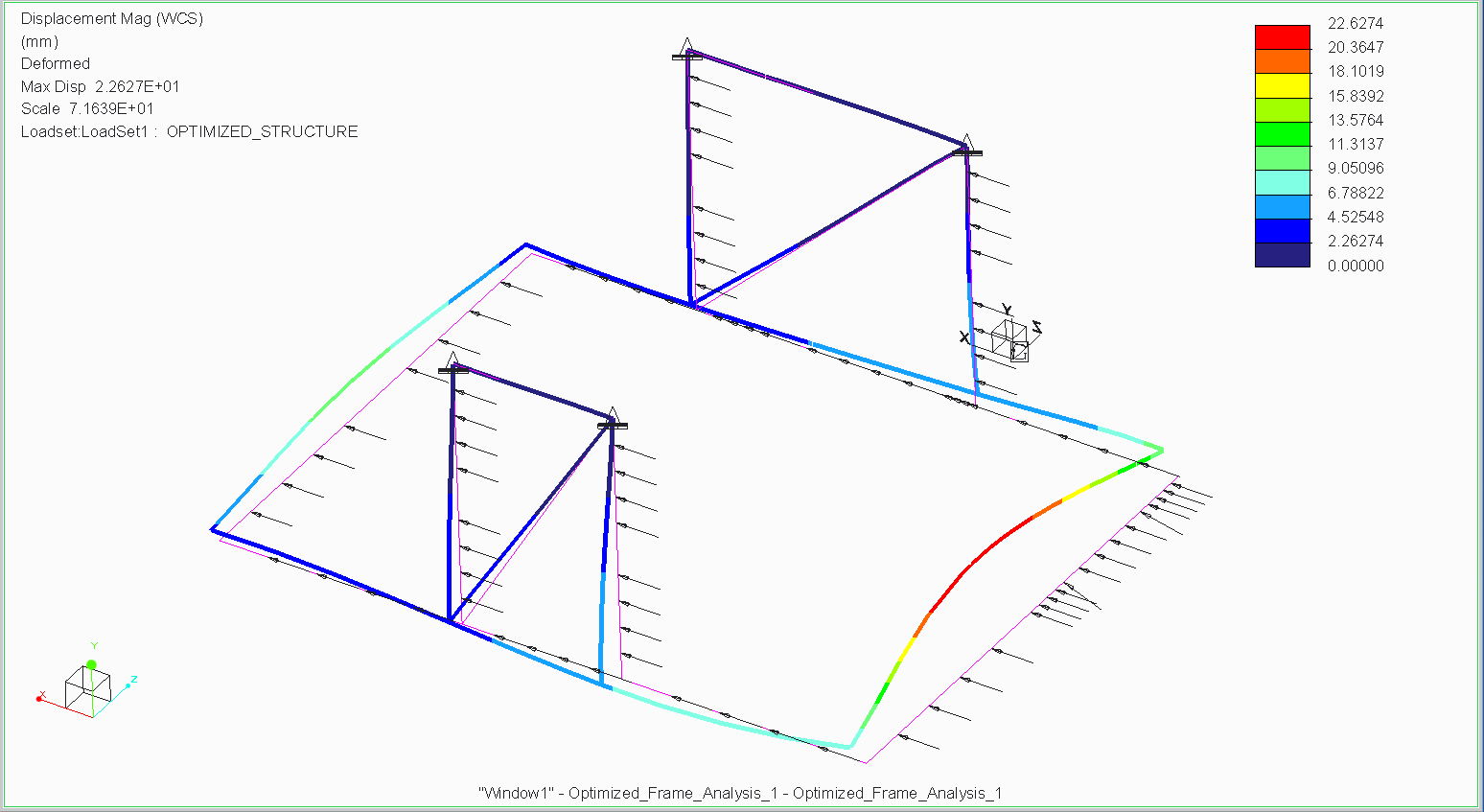